CEID@Upatras
ΜΙΑ ΠΡΩΤΗ ΓΝΩΡΙΜΙΑ ΜΕ ΤΗΝ PYTHON
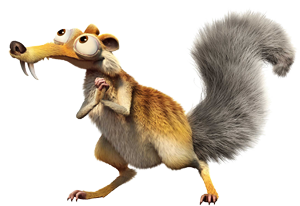 Γ ι ά ν ν η ς   Ε .   Τ ζ ή μ α ς,  Σπύρος Α. Σιούτας
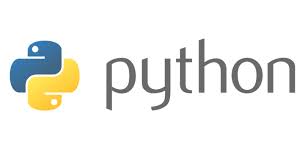 Python
Θα ασχοληθούμε με μια δημοφιλή γλώσσα που τρέχει σε Linux, Windows και Mac, την Python.

Βλέποντας περισσότερες γλώσσες θα σας δώσει μία πιο ευρεία προοπτική σε σχέση με τον προγραμματισμό.

Διαφορετικές γλώσσες μπορούν να σε οδηγήσουν στην επίτευξη του ίδιου σκοπού, χρησιμοποιώντας όμως διαφορετικό συντακτικό.

Η Python έχει σχεδιαστεί ώστε να είναι ευανάγνωστη (readable).
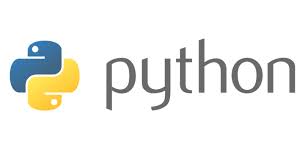 14/4/2019
2
Python: Abstraction - Αφαίρεση
Όσο προγραμματίζουμε τα προγράμματα γίνονται συνεχώς πιο πολύπλοκα.

Ένα από τα κλειδιά του να χτίσει κάποιος λογισμικό είναι το να καταφέρει να διαχειριστεί την πολυπλοκότητά του.

Για να διαχειριστούμε την πολυπλοκότητα αυτή χρησιμοποιούμε αφαιρέσεις. Σπάμε μεγάλα τμήματα κώδικα σε μικρότερα τμήματα και τα μικρά αυτά τμήματα κρύβουν μέσα τους τις πολύπλοκες λεπτομέρειες δημιουργώντας έτσι μία γενίκευση του τι συμβαίνει. Συνδυάζοντας αυτά τα μικρά τμήματα δημιουργούμε το επιθυμητό λογισμικό.

Η διαδικασία αυτή μοιάζει με παιχνίδι από τουβλάκια Lego. Στην πορεία του μαθήματος θα δούμε πως το πετυχαίνουμε αυτό.

                        Ας την εγκαταστήσουμε…
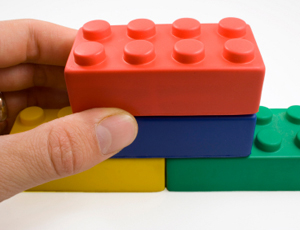 14/4/2019
3
Εγκατάσταση
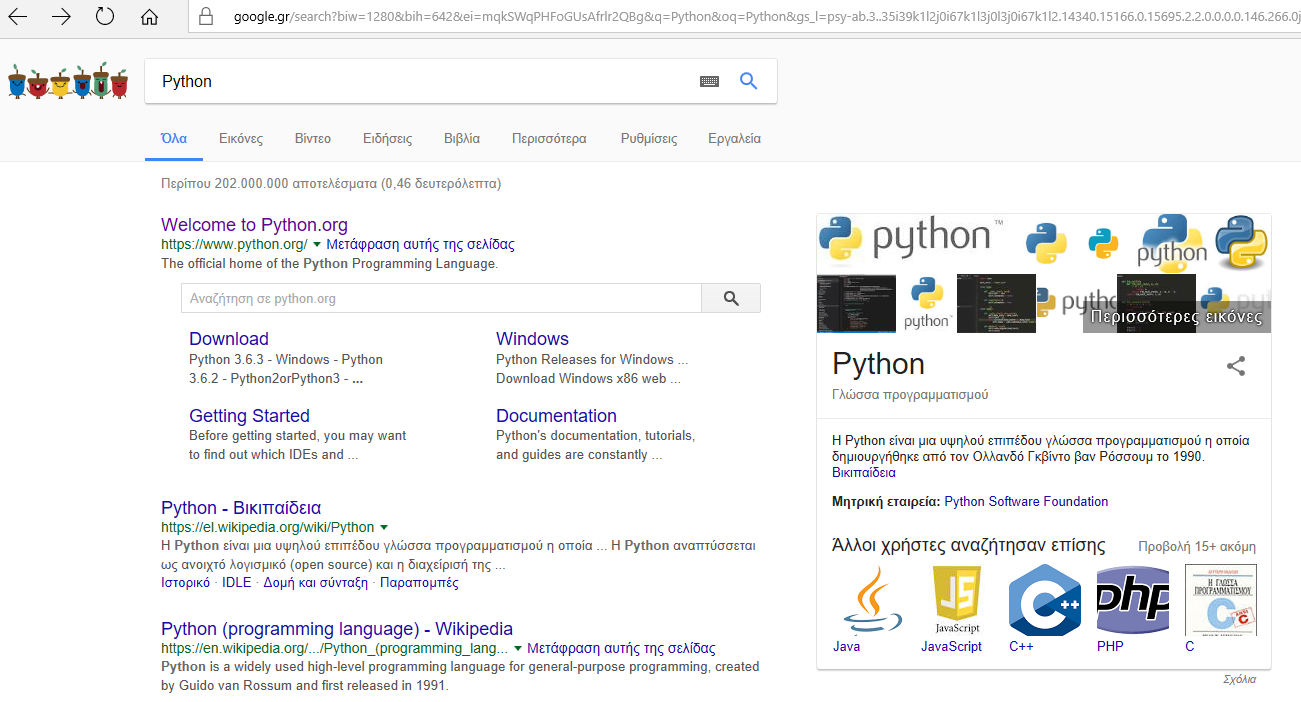 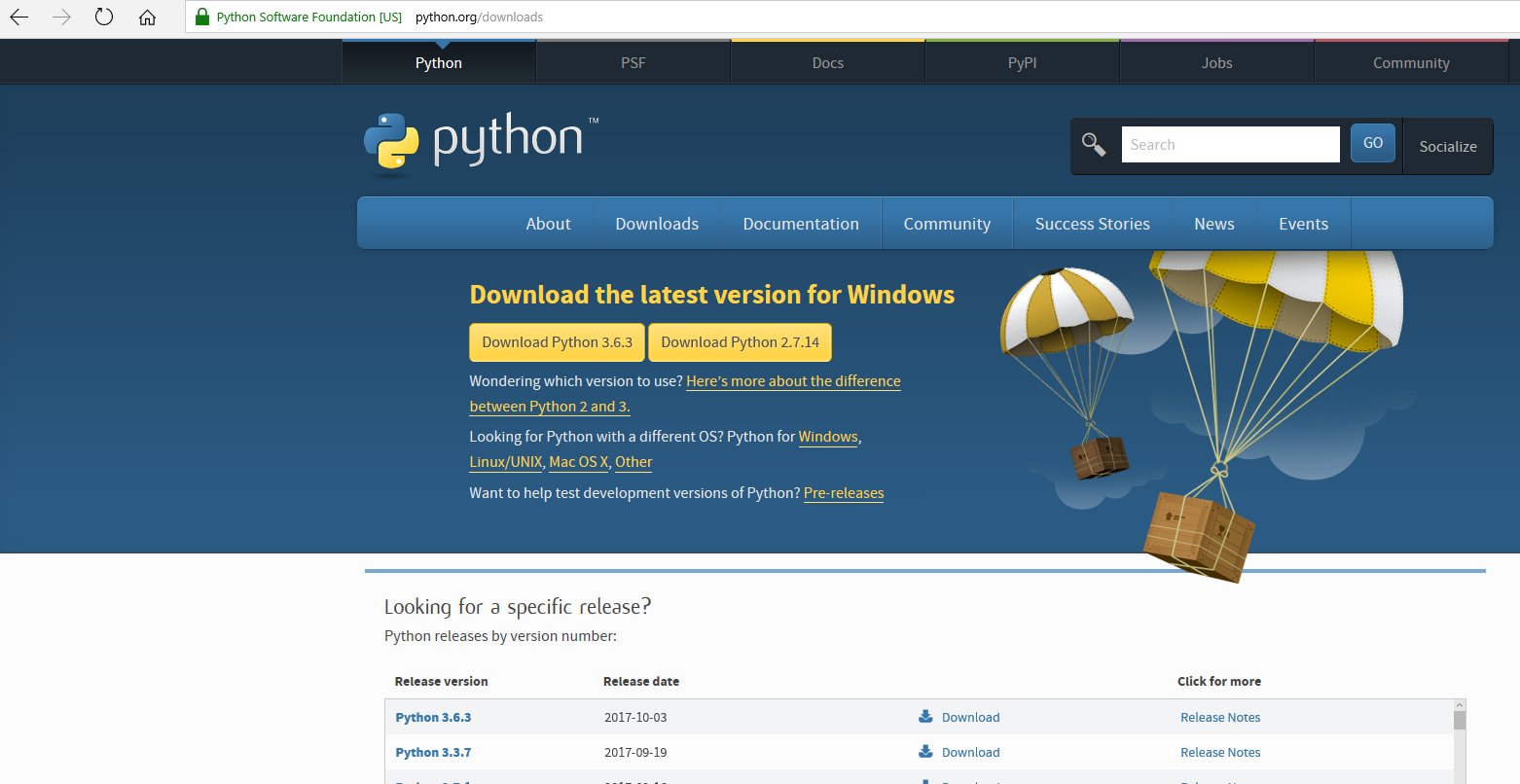 14/4/2019
4
Εγκατάσταση
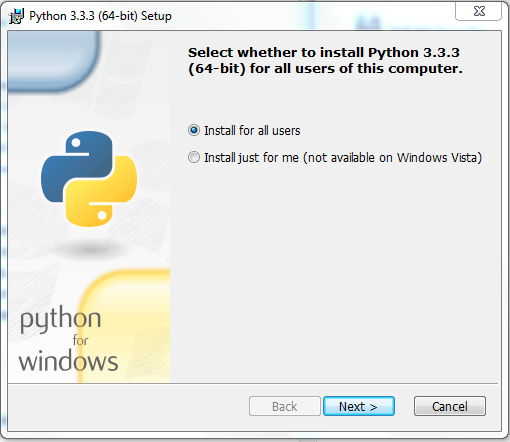 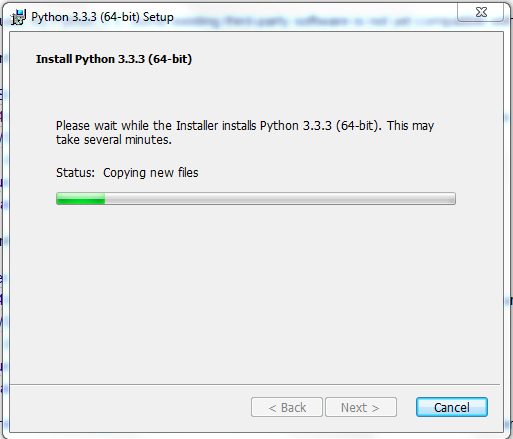 Επιλέγετε τα προεπιλεγμένα και γίνεται η εγκατάσταση.
14/4/2019
5
Για να την «τρέξουμε»…
Είμαστε σε παρόμοιο περιβάλλον με το node REPL της JavaScript.
Θα μπορούσαμε επίσης να την τρέξουμε σε command line όπως το node.
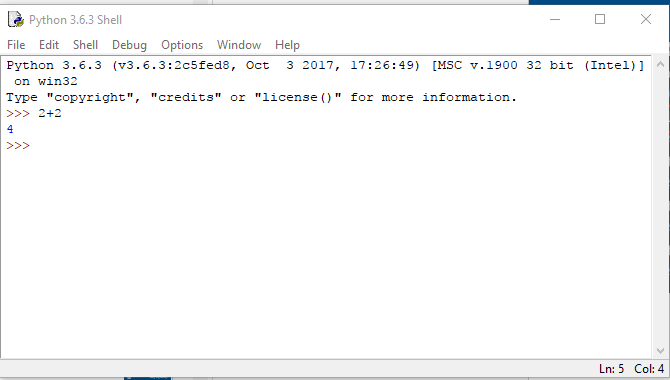 14/4/2019
6
Πράγματα που ήδη ξέρουμε… Ισχύουν όπως και στη JavaScript
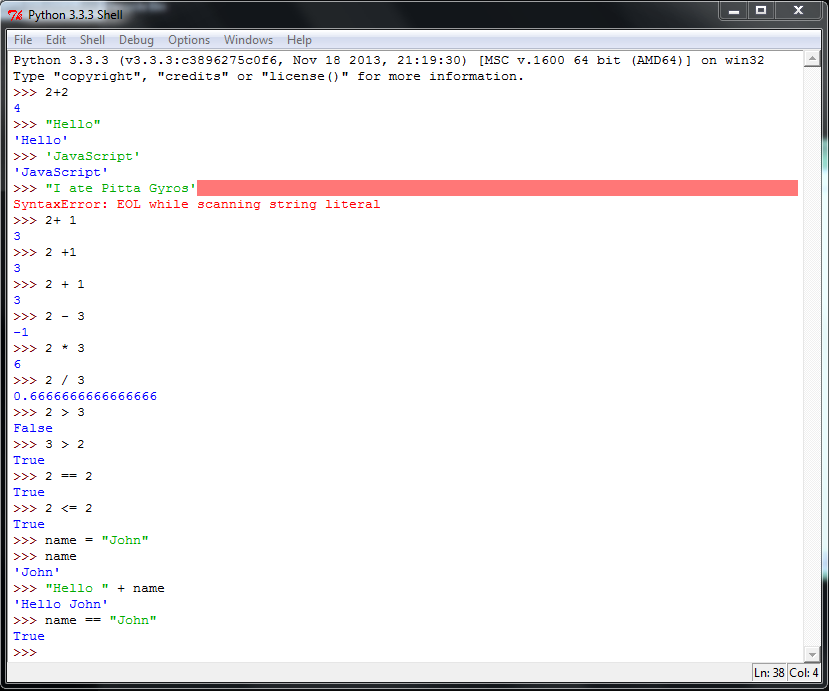 Έχουμε και εδώ strings
Μπορούν να μπουν σε μονά ή διπλά εισαγωγικά, αλλά όχι σε συνδυασμό τους (EOL: End Of Line).
Μπορούμε να κάνουμε μαθηματικές πράξεις.
Σε αυτό το σημείο δεν έχουν σημασία τα κενά, αλλά σε άλλα όπως θα δούμε έχουν.
Μπορούμε να κάνουμε συγκρίσεις.
Έχουμε και εδώ μεταβλητές. Θυμηθείτε ότι οι μεταβλητές είναι αποθήκες δεδομένων. Μας επιτρέπουν να τα αποθηκεύσουμε ώστε να τα χρησιμοποιήσουμε αργότερα στα προγράμματά μας. Υποστηρίζεται concatenation.
7
14/4/2019
Ας φτιάξουμε λοιπόν το πρώτο μας πρόγραμμα…
Ο χρήστης θα πρέπει να μαντέψει έναν αριθμό.
Το πρόγραμμα θα επιλέξει έναν αριθμό, ο χρήστης θα πρέπει να τον μαντέψει, και το πρόγραμμα θα απαντήσει αν αυτό που μάντεψε ο χρήστης είναι σωστό ή λάθος και θα πρέπει να ανέβει ή να κατέβει στην εκτίμησή του, αν έχει κάνει λάθος.
Στην περίπτωση της Python δεν χρειάζεται να κατεβάσουμε editor για να γράψουμε ένα πρόγραμμα και να το σώσουμε. Απλά επιλέγουμε File -> New File
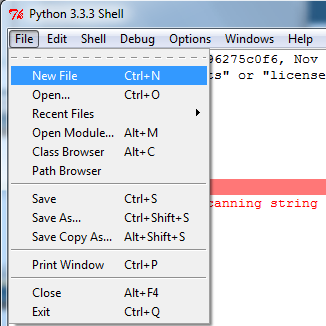 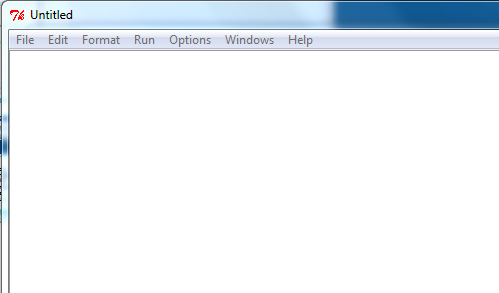 14/4/2019
8
Ξεκινώντας να γράφουμε…
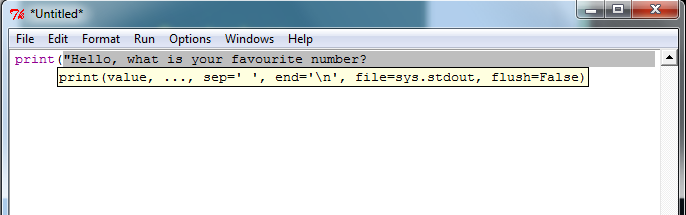 Παράθυρο βοήθειας.
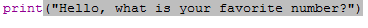 Αντί για την console.log(“xxx”) της JavaScript τώρα καλούμε τη συνάρτηση print() – Έχουμε και εδώ παρενθέσεις όπως στη JavaScript.

Παρατηρείστε ότι δεν υπάρχει ο χαρακτήρας «;» στο τέλος της εντολής.
14/4/2019
9
Και αν το σώσουμε… μπορούμε να το τρέξουμε…
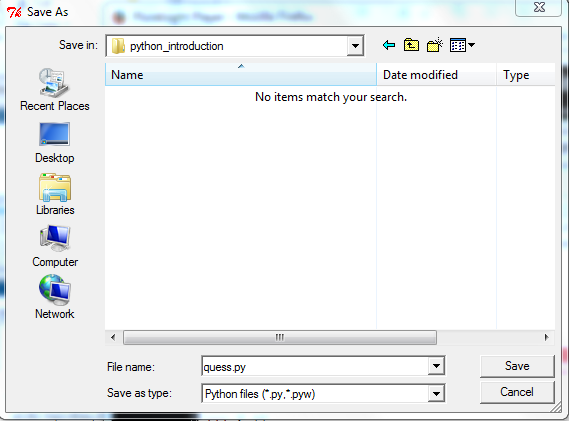 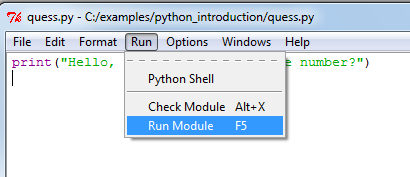 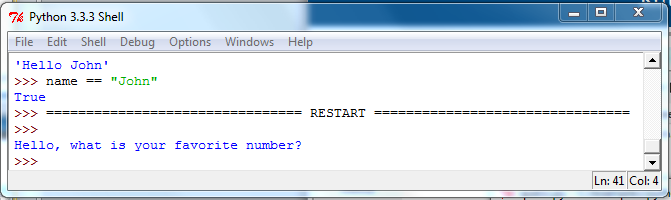 14/4/2019
10
Συνεχίζουμε να γράφουμε κώδικα
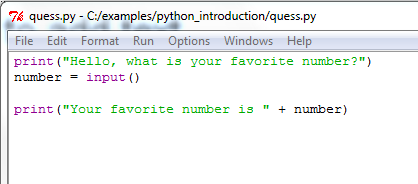 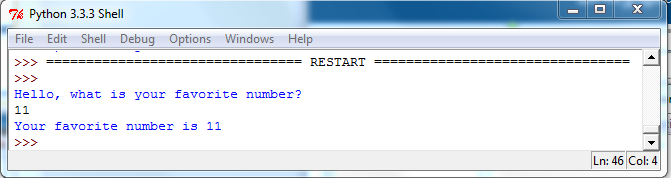 Ορίζουμε μία μεταβλητή number και της αναθέτουμε την τιμή που επιστρέφει η συνάρτηση input(). 

H input() περιμένει την είσοδο του χρήστη και αφού αυτός τη δώσει και πατήσει Enter την επιστρέφει στη μεταβλητή number.
14/4/2019
11
Το επόμενο βήμα είναι να γεννηθεί ένας τυχαίος αριθμός
Για να κάνουμε το ίδιο με JavaScript θυμηθείτε ότι χρησιμοποιούσαμε τη math.random().
H έκφραση import είναι αντίστοιχη με την έκφραση require της JavaScript.Θυμηθείτε γράφαμε var app = require(“express”);Με τη require μπορούσαμε να χρησιμοποιήσουμε υπάρχουσες βιβλιοθήκες.
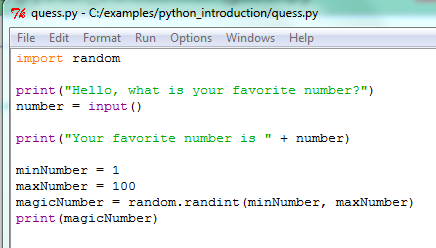 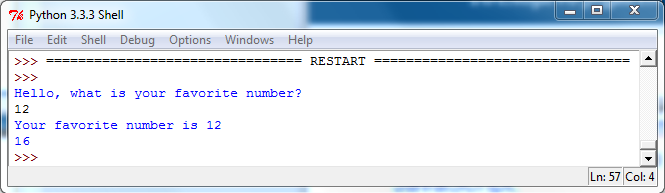 14/4/2019
12
Καλό θα είναι να πούμε στο χρήστη ο τυχαίος αριθμός ανάμεσα σε ποιες τιμές βρίσκεται…
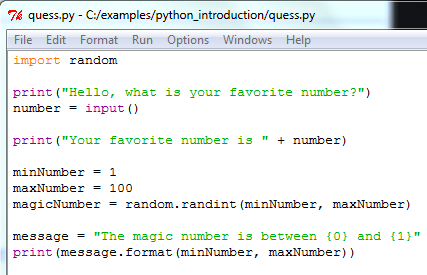 Με τις αγκύλες {} μπορούμε να φτιάξουμε strings στην Python αποφεύγοντας το concatenation.
Αυτό που κάνουμε είναι ένα template με θέσεις τις οποίες μπορούμε να γεμίσουμε. Αυτό μοιάζει με τα arrays άλλων γλωσσών όπως η JavaScript.
Εφαρμόζοντας παραμέτρους σε αυτό το template μπορούμε να είμαστε πιο αποτελεσματικοί. Το κάνουμε με τη μέθοδο format().
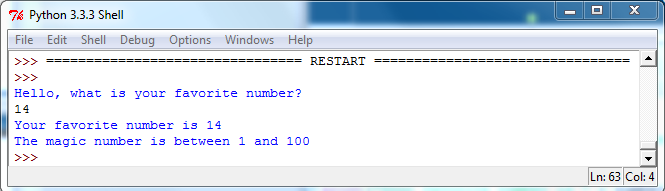 14/4/2019
13
Αν κάναμε κάποιο λάθος…
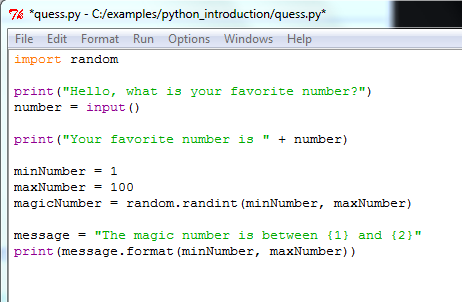 Η Python δε θα μας άφηνε να προχωρήσουμε…
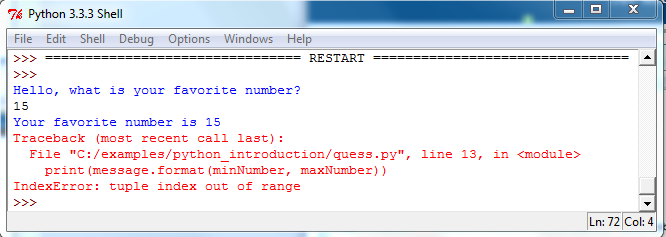 14/4/2019
14
Πηγαίνοντας στη βασική λογική του προγράμματος… θα πρέπει να πάμε σε looping
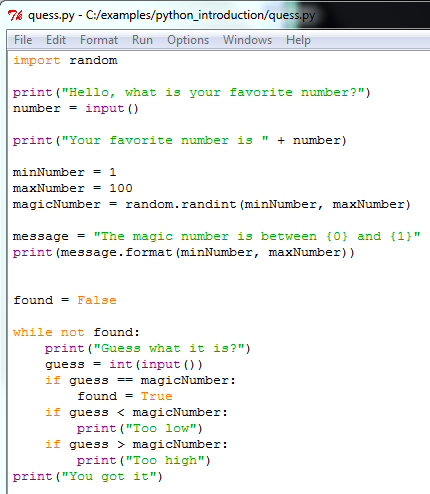 Για να πετύχουμε το στόχο μας φτιάχνουμε ένα βασικό loop.
14/4/2019
15
Για να δούμε τις λεπτομέρειες
To while θα κάνει loop μέχρι η έκφραση να πάρει τιμή false.
not true == false
not false == true
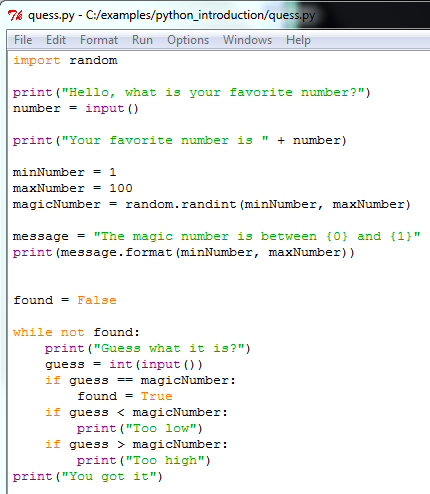 Στη JavaScript θα γράφαμε:
If(true) {
   doSomething();
   doSomethingElse();
}

Στην Python στο τέλος της δήλωσης βάζουμε το χαρακτήρα «:».
Οι εσοχές παίζουν πολύ μεγάλο ρόλο. Βάζοντας εσοχή μπαίνουμε εντός του loop.
Οτιδήποτε είναι με εσοχή κάτω από ένα loop, ανήκει σε αυτό!
Εκτός του while loop
Προσοχή: Η είσοδος που παίρνουμε από το χρήστη είναι τύπου string.
14/4/2019
16
Και αν τρέξουμε το πρόγραμμά μας…
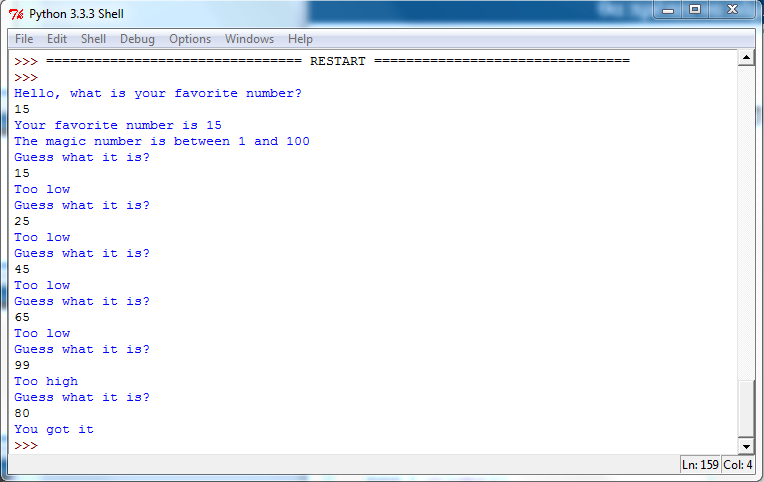 Δοκιμάστε μόνοι σας:
Να δημιουργήσετε συντακτικά λάθη, για να εξερευνήσετε τα διάφορα μηνύματα λάθους.
Να δώσετε στο πρόγραμμα λάθος είσοδο (πχ. xyz).
Να χρησιμοποιήσετε δηλώσεις print εντός και εκτός των loop, ώστε να κατανοήσετε το πώς συμπεριφέρεται το πρόγραμμα.
Αλλάξτε τη δεξαμενή επιλογής αριθμών.
14/4/2019
17
Τι είδαμε μέχρι τώρα;
Φτιάξαμε ένα πρώτο πρόγραμμα σε Python και είδαμε ότι δεν είναι τόσο διαφορετική από τη JavaScript. Πολλές γλώσσες έχουν πολλά κοινά σημεία, αλλά η κάθε μία χρησιμοποιεί δική της σύνταξη.

Συνήθως διαλέγουμε μία γλώσσα προγραμματισμού με βάση την προτίμησή μας ή το τι θέλουμε να πετύχουμε.

Κάθε γλώσσα έχει τα δικά της θετικά και αρνητικά σημεία.

Στη συνέχεια θα επικεντρωθούμε στην Python και θα ασχοληθούμε με τη δημιουργία και χρήση αφαιρέσεων.
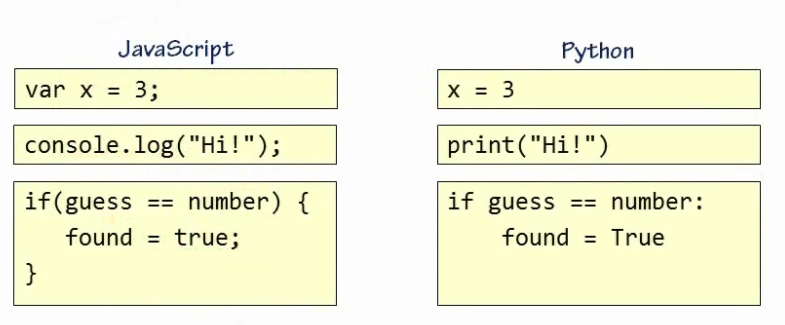 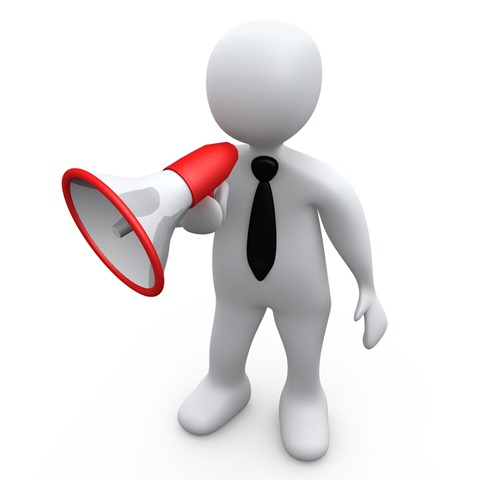 14/4/2019
18
Ερωτήσεις
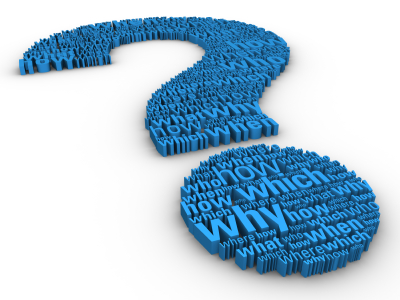 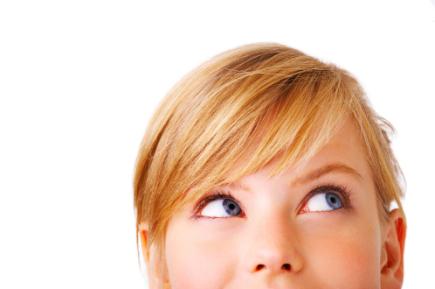 14/4/2019
19